PLANNING AND DEVELOPMENT OF ICT INTEGRATED LESSONS
Facilitator:
CEMASTEA
Session flow
Expose the unit					15 mins	
Activity 1: Self reflection			10 mins
Activity 2:TPACK Model& ICT integration 	20 mins
TPACK matrix					10 mins
Task on TPACK matrix				20
Conclusion of day 1 and assignment	10 mins
Guidance for the next meeting 		5
Introduction
What is Technological Pedagogical and Content Knowledge (TPACK) model?
How can you use it to prepare a good ICT integrated lesson?
 In addition, you will  present the lesson and have it critiqued and evaluated by your peers.
Learning outcomes
By the end of unit 3, you should be able to1. Explain how the TPACK model can be applied in preparation of an ICT integrated lesson2. Plan an ICT integrated lesson based on TPACK model for effective learning process3. Present an ICT integrated lesson to peers4. Appreciate the role of ICT integration in learning process
Rationale
Skills in Integrating ICT in learning process is critical
Promote active learning
Concretizing and simplifying concepts
Exposure to various technological tools, and digital content for use in learning process
Expected out puts
ICT integrated lesson plan
 PowerPoint presentation of the ICT integrated lesson
Activity 1: Self reflection- synchronous
During your daily activities you come across scenes and situations that can be used in the learning process. How can you use technology to bring such experiences to teach a concept in your subject area ?1. Describe the scenario or scene2. Identify the technology you will use3. Identify the concept you will teach using the scenario/scene concept to teach4. How will the technology improve teaching of the concept?
Activity 2:What is ICT integration in learning process?-synchronous
Watch the video on TPACK model and answer the questions that followhttps://www.youtube.com/watch?v=FagVSQlZELY 
1. Describe the emphasis in the TPACK model.2.What do you understand by ICT integration in the learning process?
TPACK Model
Teaching the concept of rusting and how to prevent it in a form 1 class
Photo of a rusting roof
Task
i. Describe what happened to the roof in this photo.
 ii. What factors contribute to what happened?
 iii. How can we prevent the effects of this phenomenon?
This photo can be used to teach the concept of rusting and how to prevent it in a form 1 class. The planning can be placed in matrix form in the table below
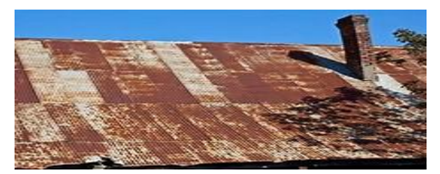 TPACK Matrix for planning an ICT integrated lesson to teach the concept of rusting and how to prevent it in a form 1 class
Task
In your subject area identify a concept to teach and fill the TPACK matrix provided.
Explain how the Matrix has helped in planning for your teaching?
Use the filled matrix to prepare an ICT integrated lesson
TPACK ICT Integration Lesson planning matrix
Planning an ICT integrated lesson-Using TPACK- synchronous-practice use of matrix
Activity 3: Planning an ICT Integrated lesson(Asynchronous-lesson Posted in google class)
In this unit you have been introduced to the meaning of ICT integration in the learning process.
 In this activity you will develop an ICT Integrated lesson to teach a concept in your subject area using the TPACK framework
Activity 4: Lesson presentation- Synchronous during second virtual meeting
Present your lesson to your peersThe peers critique for improvementThe improved lesson will be peer taught in Unit 4
Indicators of a good ICT integrated lesson(activity)
The purpose of ICT integration is to achieve efficiency, effectiveness and innovation in the teaching and learning process.
Indicators of a good ICT integrated lesson● Multisensorial modes of delivery-multimedia(audio, text, graphics, video)● Active learning● Provides opportunities for communication and collaboration● Promote higher order thinking skills● Should be motivating to learners.
Conclusion
Where to upload lesson in power point
How to upload
Timelines for submission
Participants feedback-question time
Announce next meeting and unit.